DH2020
RISE and SHINE:
an API-based e-infrastructure for interoperable texts and tools
Pascal Belouin, Sean Wang, and Shih-Pei Chen 
Max Planck Institute for the History of Science
Where we stand: text-centric research in the humanities
Resources becoming digital
We have many databases 
The way we work with resources also begin to change. For example, search (in particular, full-text search)

The large quantity of resources we can access
& new possibilities come with digital formats
=> Scholars now want more than search/finding aids!
Where we stand: digital methods & tools
More and more exciting digital methods are designed and implemented. 

Among them, some methods have become toolkits 
(for resource providers and tool developers to use)

Some methods have been made as ready-to-use tools, which accept input/data provided by scholars. 
Can run the same analysis for one’s own collection of resources
Existing research tools for general DH purposes
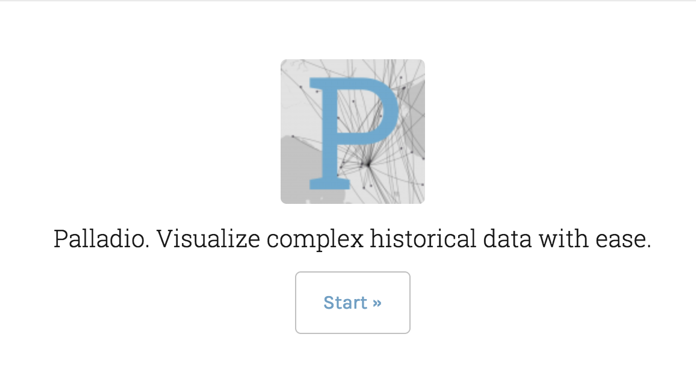 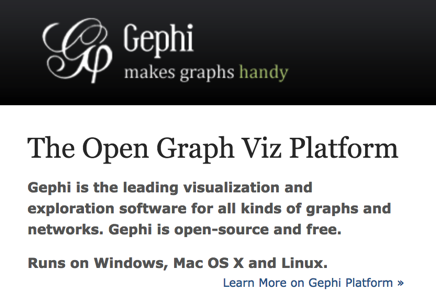 Mapping
Network analysis
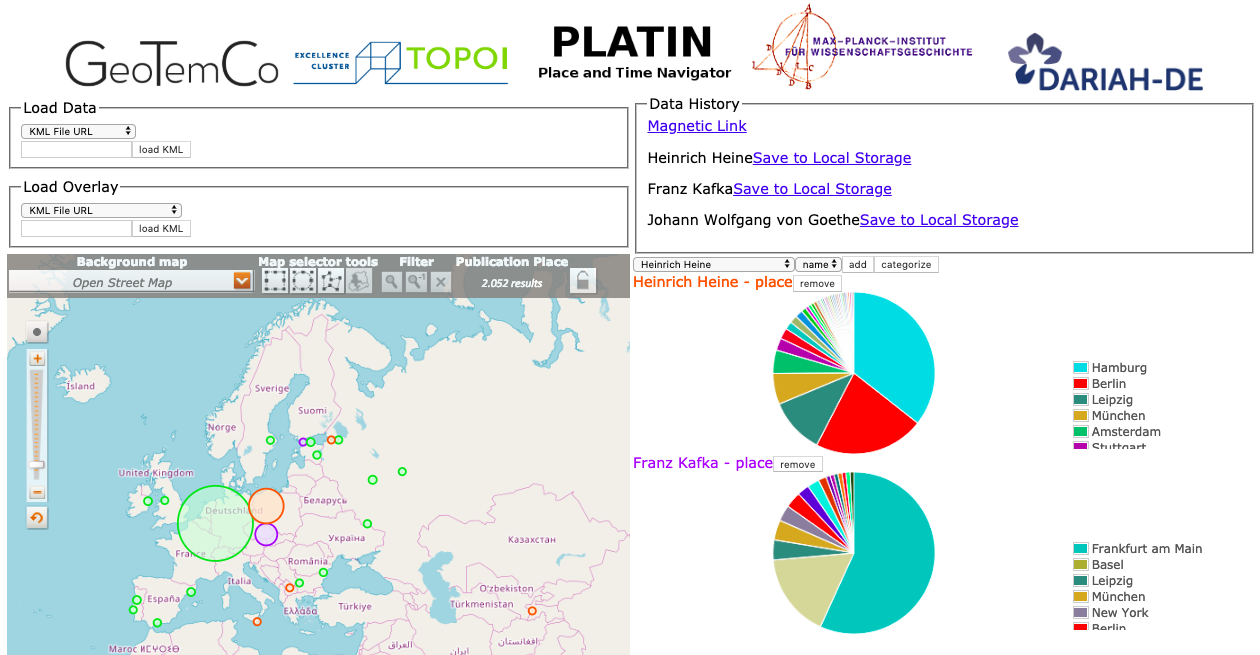 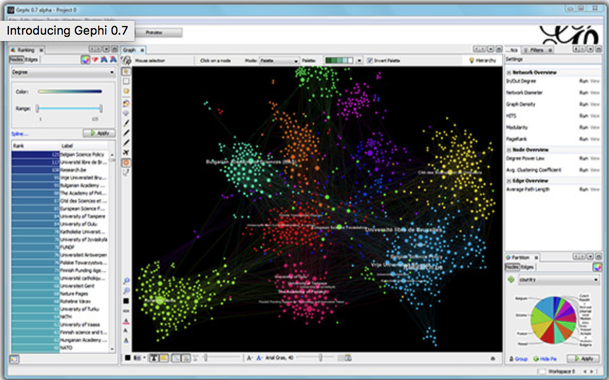 Text analysis
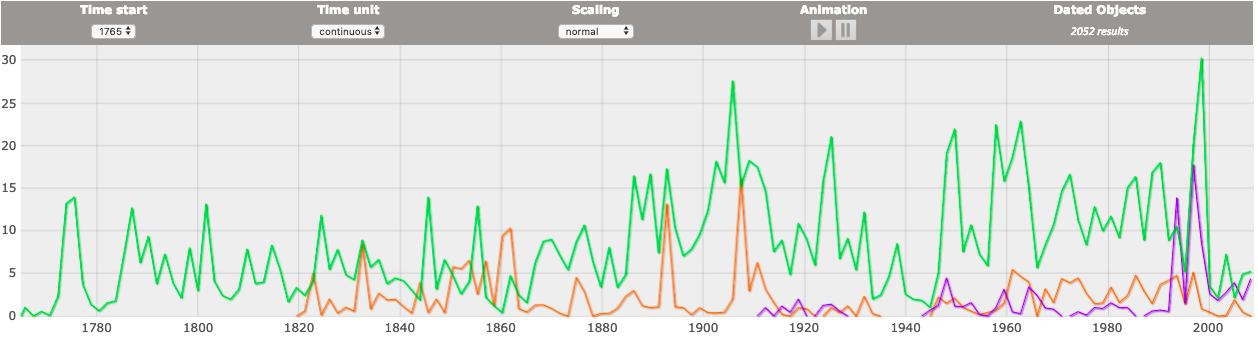 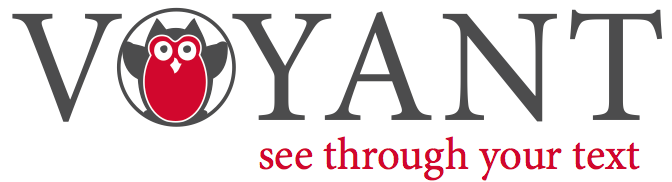 Timeline
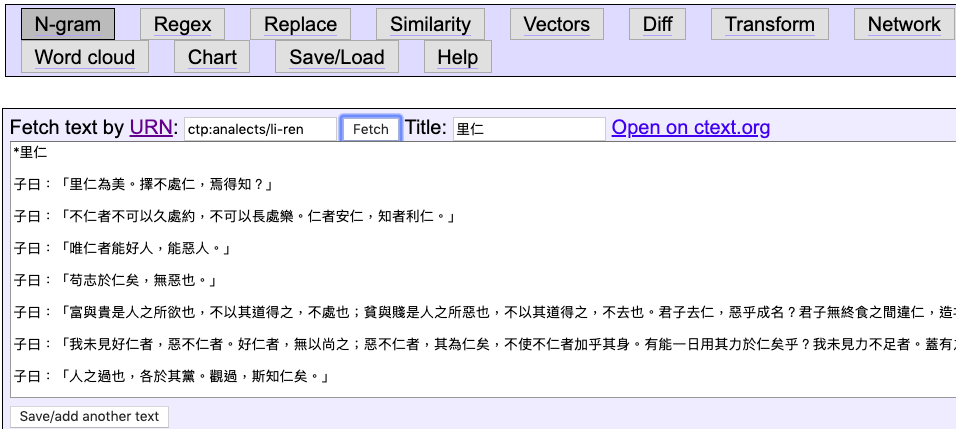 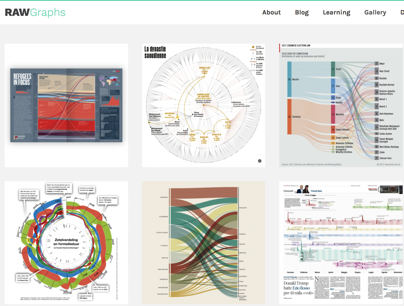 Text markup
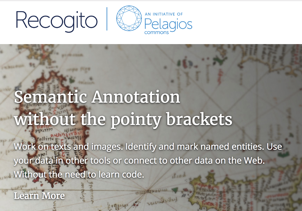 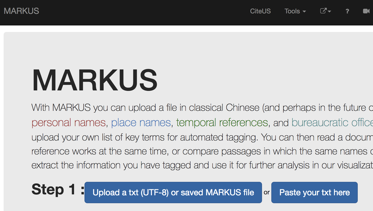 Visual analytics
Trend: making silos
Databases are adding analytical tools tied up with their contents.
By incorporating existing toolkits or building from scratch => duplicated efforts!

Many silos are licensed and not interoperable.







For scholars: hard to have a uniform way of analyzing contents sitting in different databases!
own 
tool
own 
tool
own 
tool
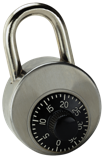 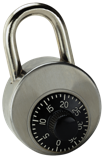 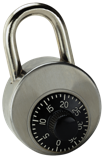 Example: a siloed solution to working with licensed resources
HathiTrust Research Center allows computational research on its own licensed texts via Data Capsule.

One of few attempts to address licensing problem, but difficult to replicate on a large scale.
own 
tool
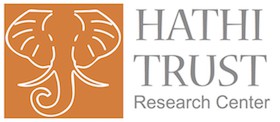 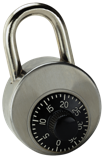 How about a world in which…
Scholars can bring contents from different databases to their own choice of tools to work
Without having to collect texts from different DBs by oneself (which might also violate licensing agreement) and without having to figure out the technology in between

Every group focuses on what it specializes
Content providers focus on creating contents, tool developers focus on developing methods and tools, scholars focus on developing digital scholarship by using tools to analyze contents
Duplicated efforts reduced
Toward a network of resources & tools
Linking contents with research tools, creating a distributed network of resources & tools
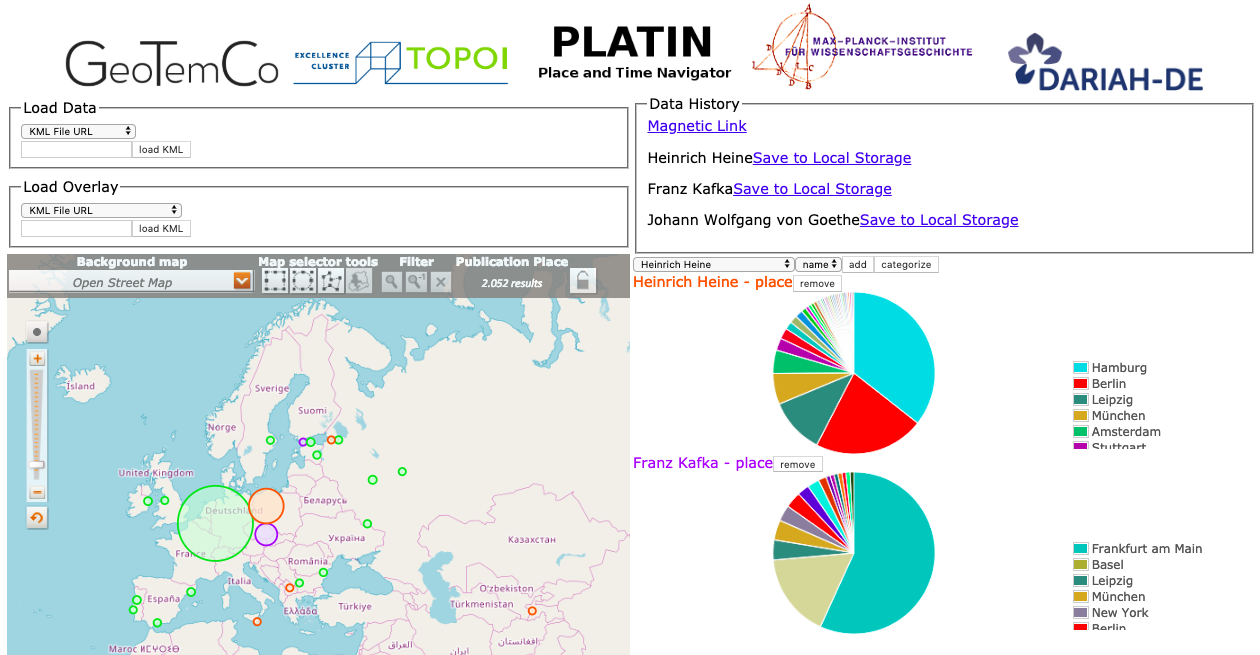 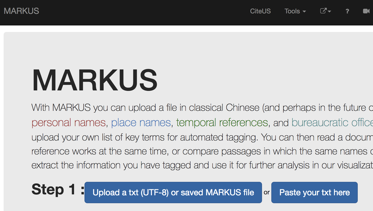 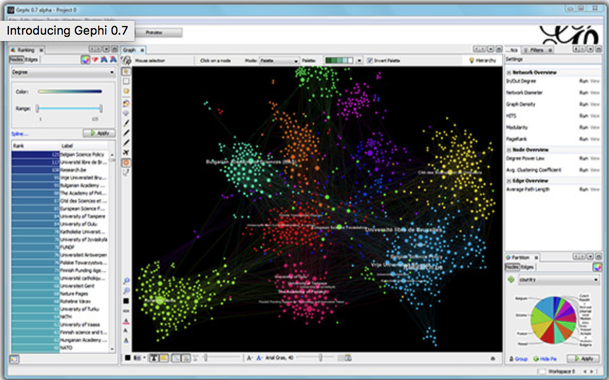 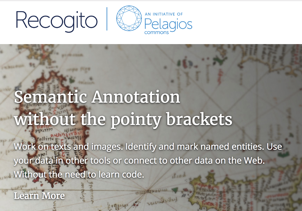 Toward a network of resources & tools:
Two things needed
A common API (a language that everyone talks) for transferring texts between databases and tools => SHINE

A secure and trust-worthy guard in between every transfer to make sure a text is transferred to an authenticated user from an authorized institute => RISE
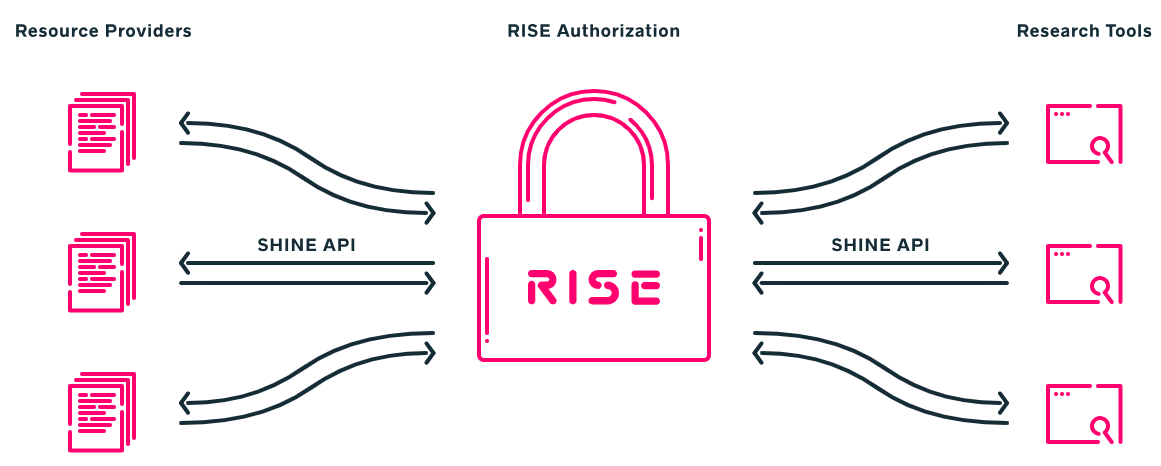 Resource Providers
RISE authorization
Research Tools
SHINE API
SHINE API
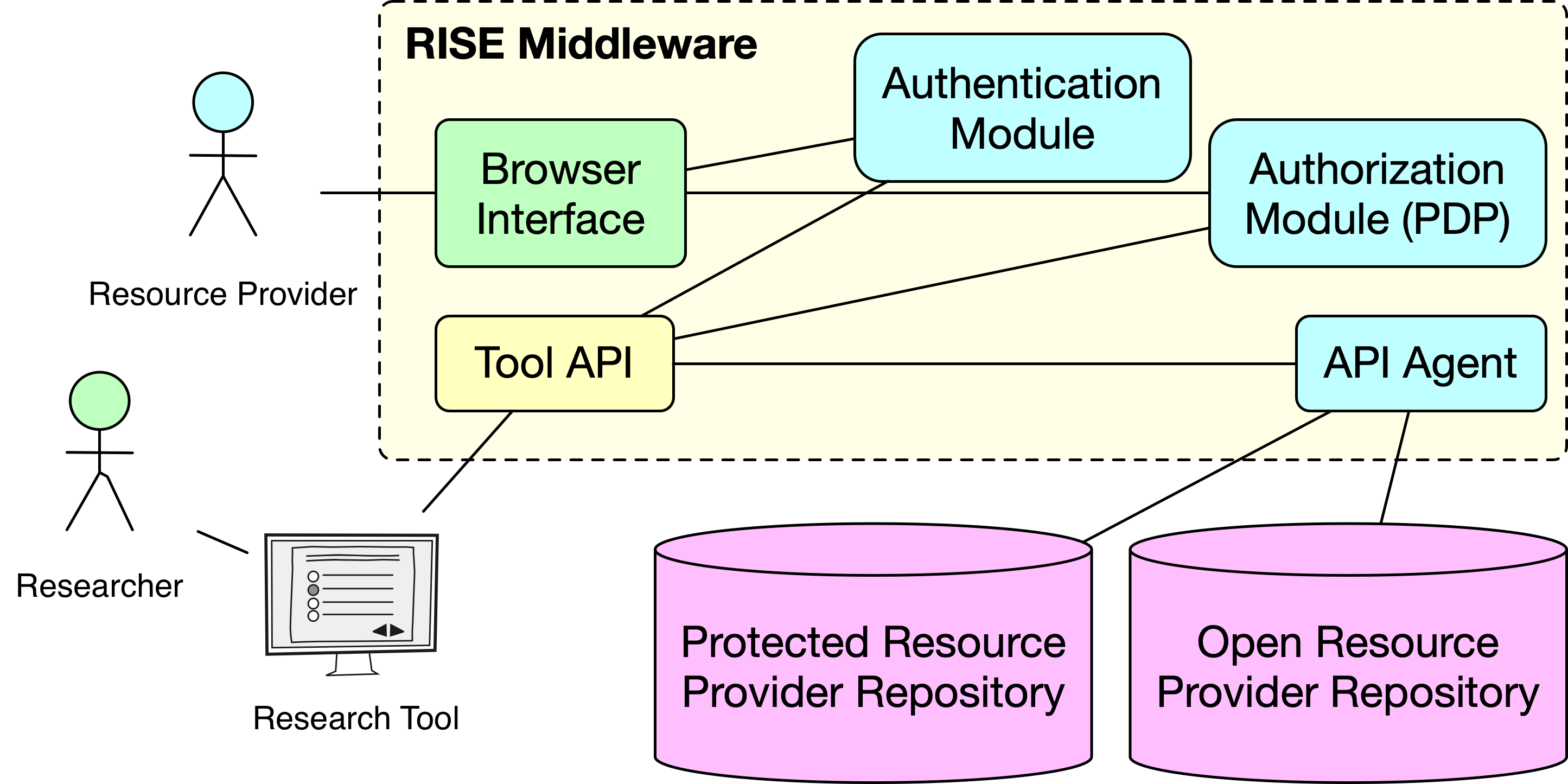 The RISE infrastructure
A suite of software packages to support the use of SHINE
The RISE Team created a number of software packages:

A middleware that indexes all resources linked to it, and authenticates and authorizes text transfers

A suite of JavaScript libraries to allow easy integration with the SHINE API for software developers

A Resource Provider software package that allows resource providers to serve resources in a protected, SHINE-compatible way
SHINE API
Resource modelling: an example
The data model is highly flexible:

Resources can be represented in many different ways.

Representation of resources is up to the resource provider

Metadata inheritance mechanism can be used for fine-grained representation of resources

See https://doi.org/10.31235/osf.io/qrmg8 for details
The SHINE API Protocol
Resource Modelling
Resources are represented in SHINE as follows…
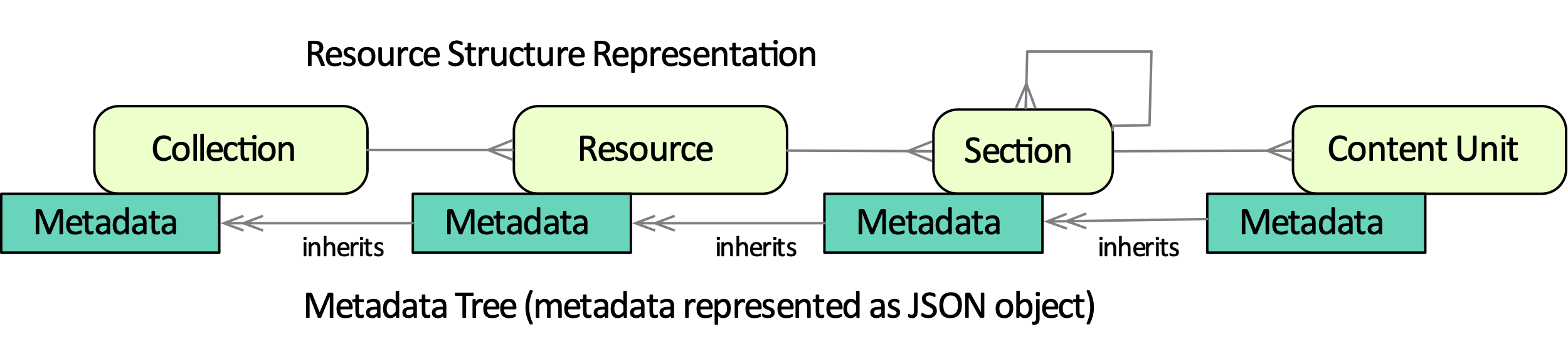 The SHINE API Protocol
Resource Modelling
…And are accessible through the following standard REST API routes:
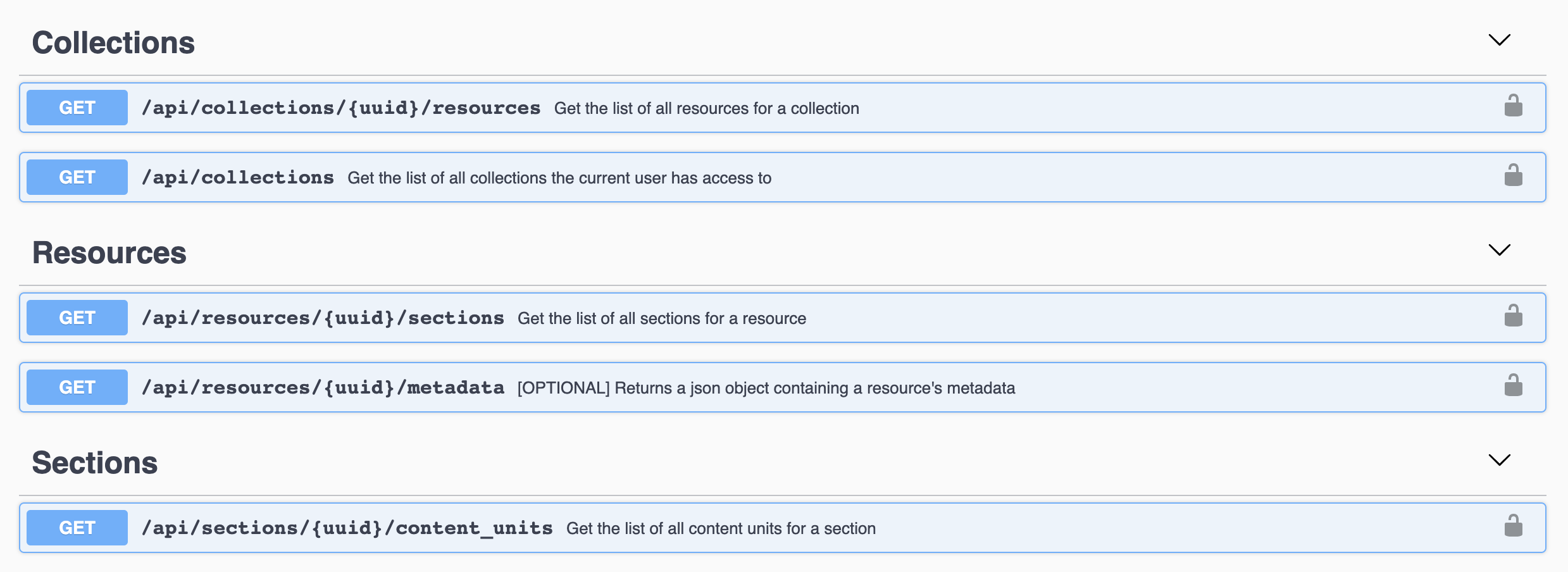 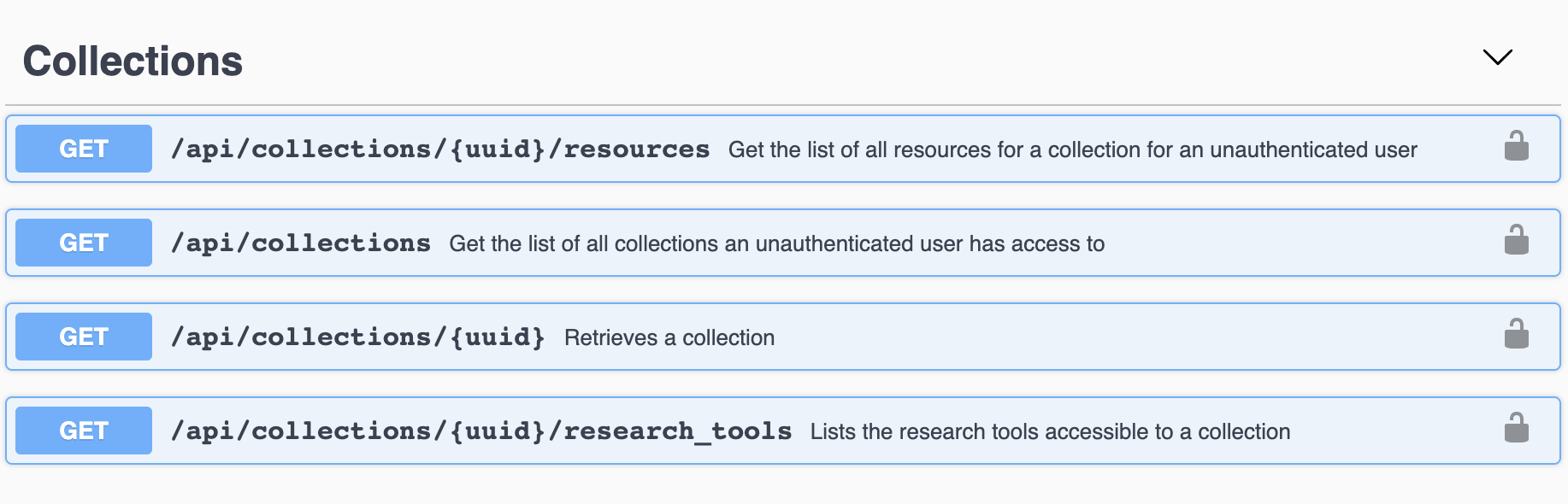 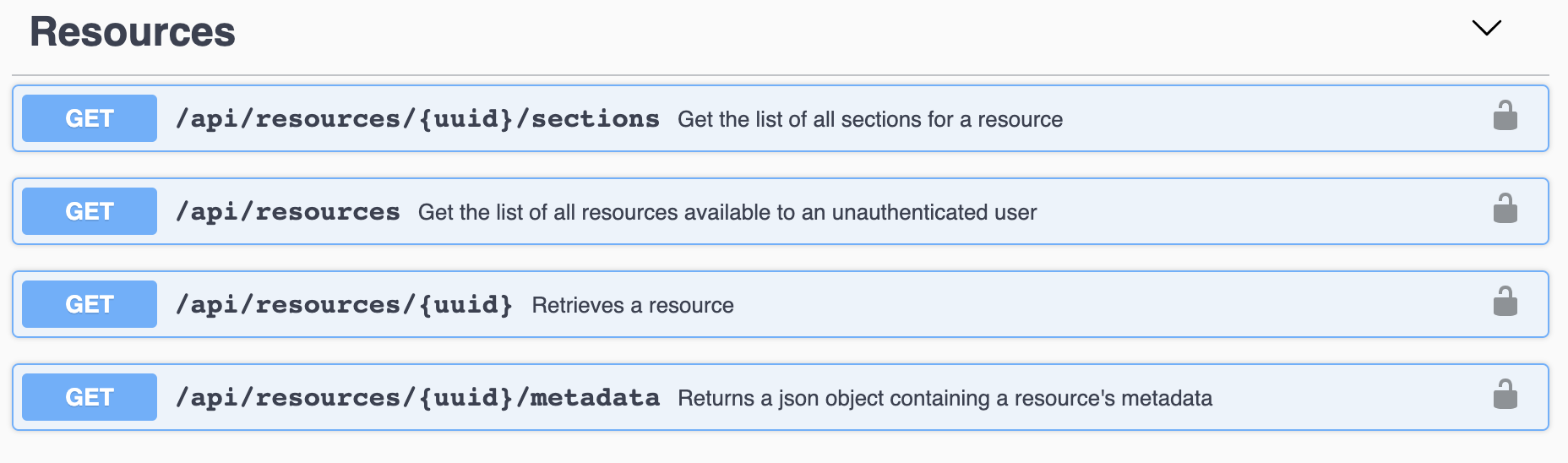 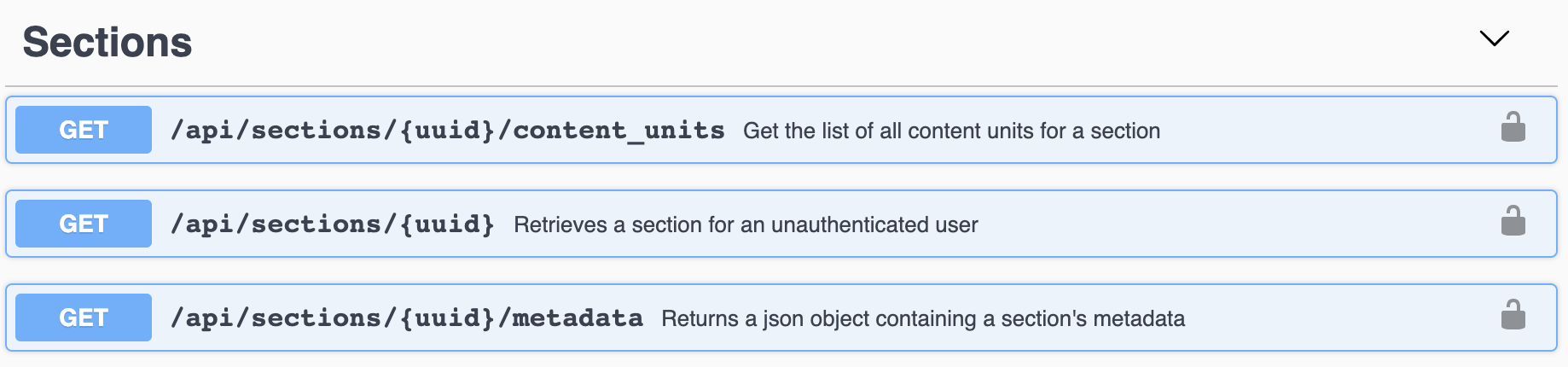 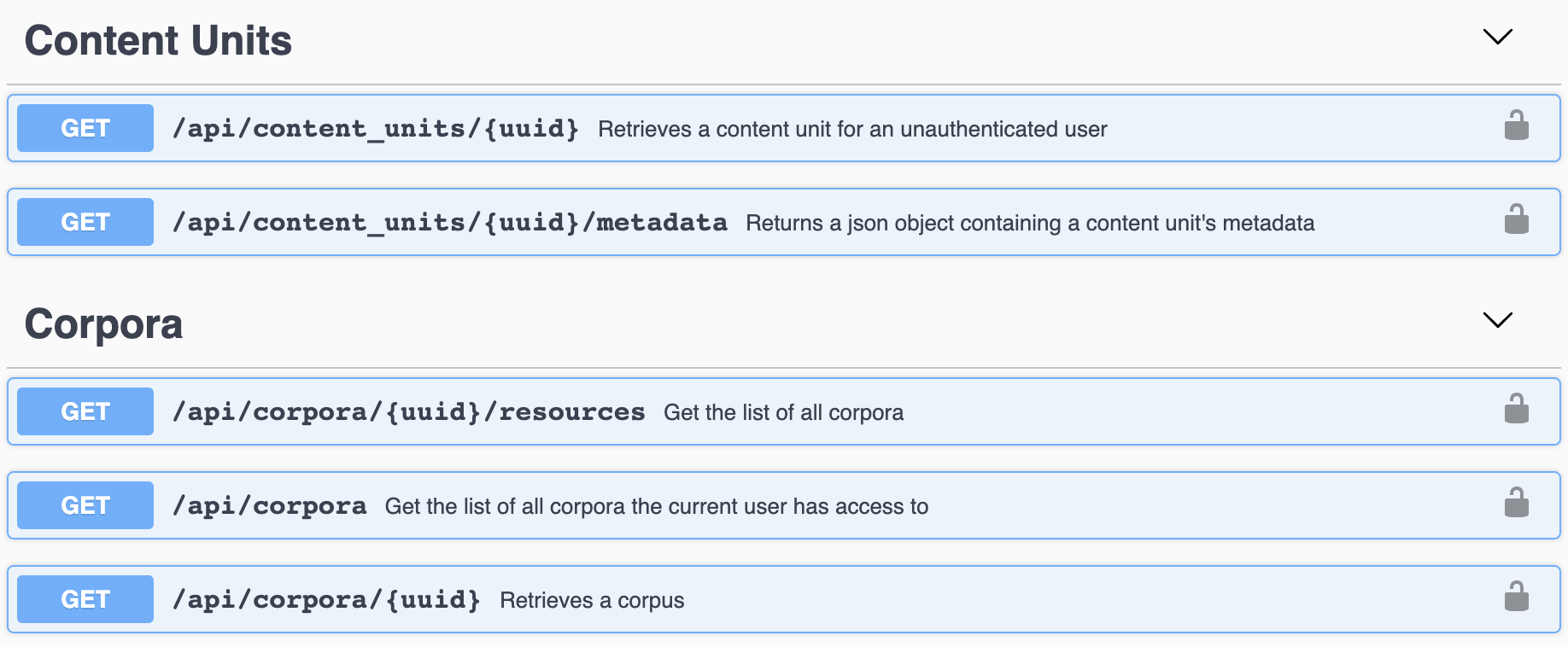 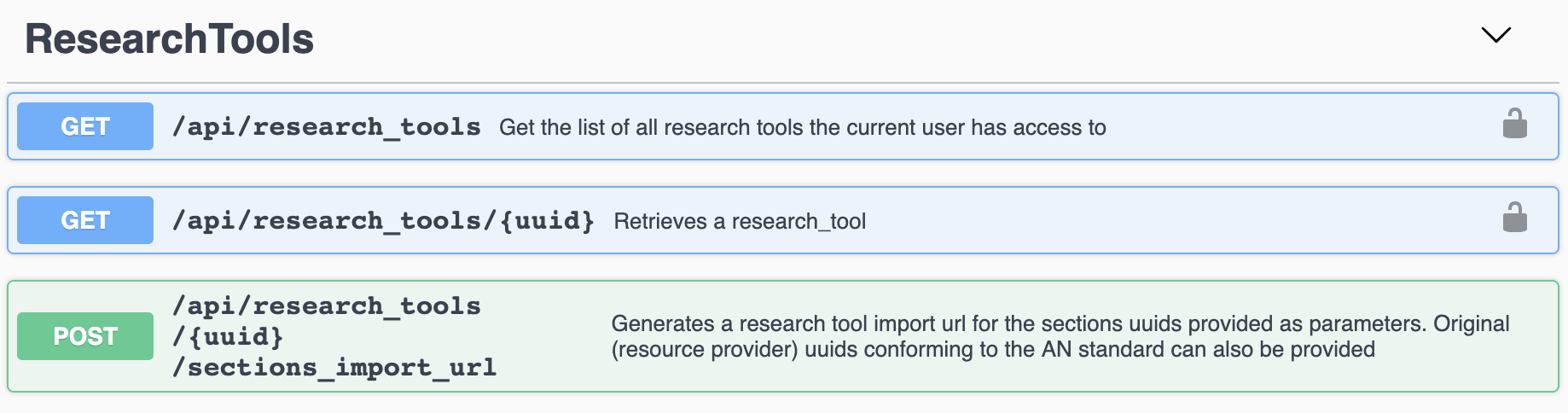 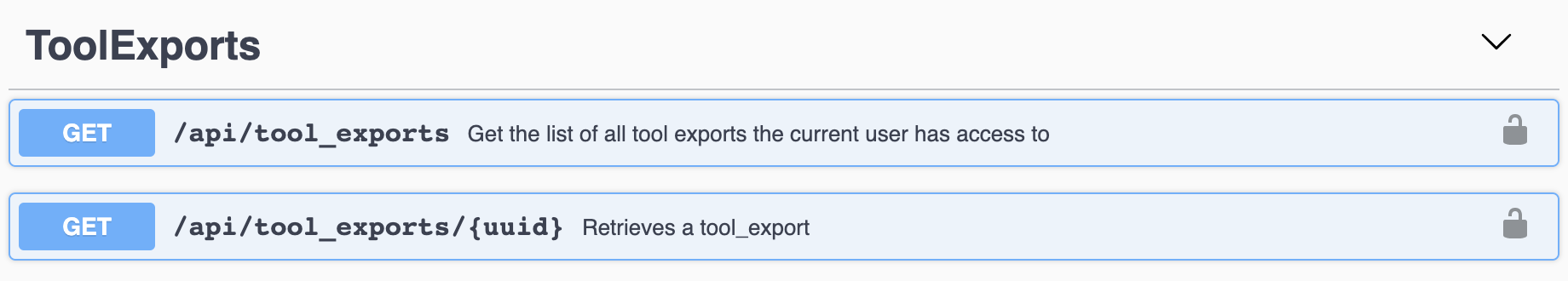 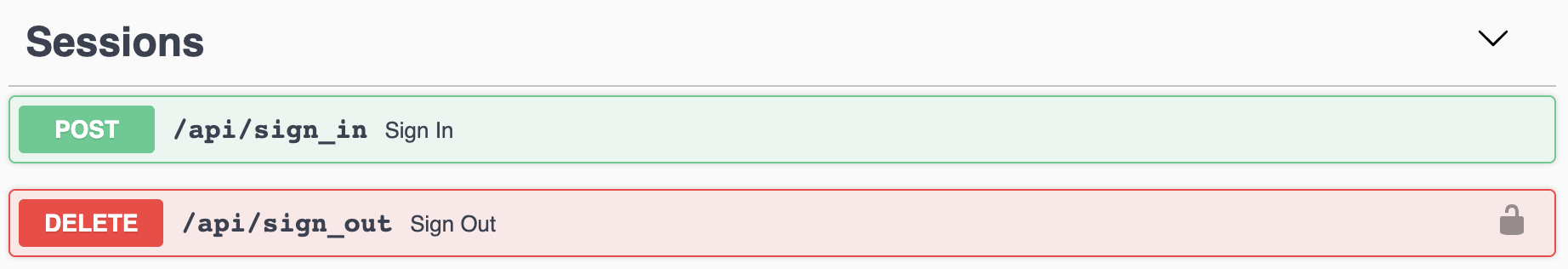 Using RISE directly from a tool
If a tool implements the Javascript library, a scholar from a research institution can access RISE-linked resources directly from the tool’s native UI, without manual uploading.

can browse, search, and select texts that she wants to work with
preview selected texts
can load the selected texts to tools and work from there
Tool-centric application (e.g., Recogito)
How to work with RISE?
This should be a network built by the community 
Work together to define this network

Check our website for detailed documentations, API, & available toolkits
https://rise.mpiwg-berlin.mpg.de

For resource providers, RISE allows your users to work with your resources in additional ways.

For research tool developers, RISE provides a more seamless experience for your users and standardizes API implementation.
RISE & SHINE Toolkits for Developers
The RISE & SHINE Team has developed a number of open-source pieces of software to facilitate integration to the RISE & SHINE infrastructure:
RISE Resource Provider Reference Implementation
RISE API JS Library
React SHINE Module
RISE Python Script
RISE Docusky Widget

They are available on the RISE Github account at https://github.com/RISE-MPIWG.
RISE Resource Provider Reference Implementation
This web application allows resource providers to maintain collections of resources and to make them available through a SHINE-compatible API. It relies on docker for development as well as for deployment.

It is available at https://github.com/RISE-MPIWG/rise_rp.

A running instance of this software can be accessed at https://rise-rp.mpiwg-berlin.mpg.de, please contact the RISE Team if you are interested in a tour!
React SHINE Module
This React.js component allows users to browse the RISE Catalog, and load RISE resources into the tool making use of this component.

It is currently used on Pelagios’ Recogito Platform at https://recogito.pelagios.org.

It is available at https://github.com/RISE-MPIWG/react-shine-api.
RISE API JS Library
This library is designed to allow developers to interact easily with APIs compatible with SHINE, a restful API protocol that allows clients to browse, filter and access a large number of open and licence-protected structured text resources from a wide variety of providers. 

For a more detailed documentation of this project, please visit https://rise.mpiwg-berlin.mpg.de/jslib.

It is available at https://github.com/RISE-MPIWG/rise_js_client.
RISE Python Script
This Python script allows one to pull text from RISE, and can be easily modified for your needs. It is useful for researchers that wish to pull resources from RISE to perform text analysis in python, or for integrating RISE with a Django or Flast platform.

It is available at https://github.com/RISE-MPIWG/hylg.
RISE Docusky Widget
This Vue.js widget allows the Docusky platform (http://docusky.org.tw/) to pull resources from RISE. It can be modified to be used in any research tool, but could be particularly useful for developers that are familiar with the Vue.js framework.

It is available at https://github.com/RISE-MPIWG/docusky_widget.
RISE workshop for developers
We will move the RISE workshop for developers online, to be held in September 2020.

You can find about more about this workshop at https://rise-mpiwg.github.io/.

If you are interested in participating, please contact Pascal Belouin directly at pbelouin@mpiwg-berlin.mpg.de!